Post-Postcolonialism: Ecocriticism & Literature
A Talk for 
Department of English & American Studies
Constantine The Philosopher University
Nitra, SLOVAKIA
by
Sanjay Mukherjee
Department of English & CLS
Saurashtra University, Rajkot, INDIA
Sanjay Mukherjee CPU Nitra Talk-Oct. 2021
1
The Title: A Few Words
Postcolonialism: territorial occupation and the ensuing depredation of human and natural resources; OR,
colonization of geographic territories / nations, and the voices of resistance against. [Mapping the empire] 
Ecocriticism: territorial occupation of the entire earth and the ensuing depredation of natural and human resources; OR,
voices of awareness and resistance against colonization at a global scale, of the whole Earth (and now also the space). In a way then ecocriticism is a post nation discourse. [Mapping the globe]
Sanjay Mukherjee CPU Nitra Talk-Oct. 2021
2
Yet…
Till recently, scholars in these two nearby areas never thought of sharing their common points.
So closely are (post)colonialism and ecocriticism connected that: “our key ideas about the environment date from the early moments of European empire in which Enlightenment taxonomies and colonial rule were forged.” (Elizabeth Deloughrey in The Oxford Handbook of Ecocriticism ed. by Greg Garrard)
Sanjay Mukherjee CPU Nitra Talk-Oct. 2021
3
Impact
Sanjay Mukherjee CPU Nitra Talk-Oct. 2021
4
Arne Naess (1912-2009)
“The well-being and flourishing of human and non-human life on Earth have value in themselves…independent of the usefulness of the non-human world for human purposes.” 
– Norwegian philosopher who coined ‘deep ecology’.
Sanjay Mukherjee CPU Nitra Talk-Oct. 2021
5
Colonial Plunder – An Indian Example
Before British Rule, India’s contribution to world economy was 23%
After two-hundred years of colonization, it came down to 4%

SOURCE: Shashi Tharoor’s “Britain Does Owe Reparations” speech 2015, at the British Parliament (https://www.youtube.com/watch?v=f7CW7S0zxv4)
Sanjay Mukherjee CPU Nitra Talk-Oct. 2021
6
And A Plunder of the Earth
Not just extinction of species but entire islands! 
				  (Maldives underwater cabinet summit 2009)
Sanjay Mukherjee CPU Nitra Talk-Oct. 2021
7
From An Inconvenient Truth (2006)
Mt. Kilimanjaro: what it might soon be
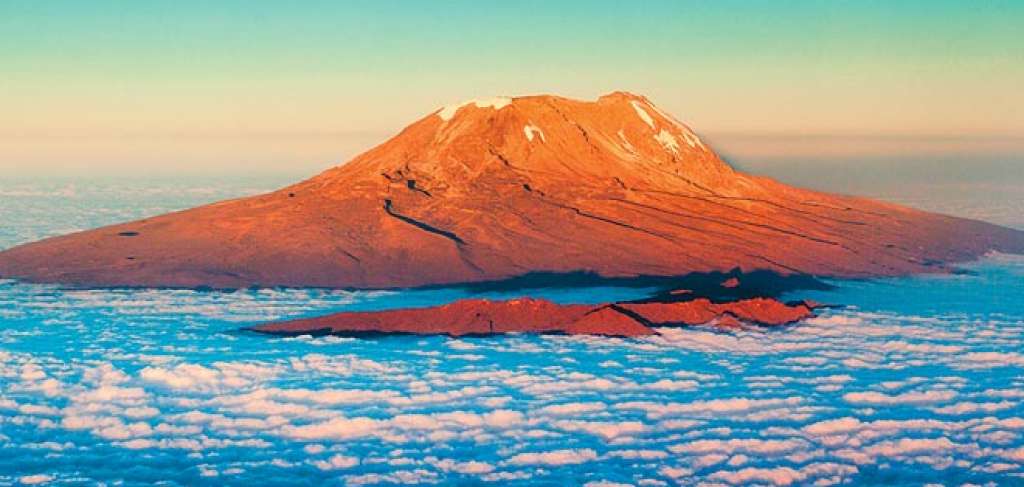 Mt. Kilimanjaro: what it is
Sanjay Mukherjee CPU Nitra Talk-Oct. 2021
8
Cornucopia
A word from classical antiquity = this earth is a ‘horn of plenty’
A point-of-view mainly by capitalists, free-market economists and demographers
Scarcity is an economic, not an environmental issue and can be easily overcome by technology and capitalist interventions
Sanjay Mukherjee CPU Nitra Talk-Oct. 2021
9
Postcolonial-Ecocritical Chasm
The old culture x nature divide
Temporally, postcolonial studies entered literature departments in the mid-1960s after the publication of important texts like Fanon’s The Wretched of the Earth
Whereas, environmental criticism made an entry in the late 1990s after the establishment of ASLE = Association for the Study of Literature and the Environment in 1992 at New Hampshire, USA
Sanjay Mukherjee CPU Nitra Talk-Oct. 2021
10
Interesting Overlap
One of the earliest journals in English on ecology: Journal of the Society for the Preservation of the Wild Fauna of the Empire first published in 1903 was for the benefit of British colonial hunters, and it ran till the end of imperial rule in the 1950s.
Sanjay Mukherjee CPU Nitra Talk-Oct. 2021
11
Whereas in Mythologies (Greek)
The primal earth goddess
Gaia who coupled with the 
sky god Uranos to produce 
The first divinities (the 12 
Titans, 6 males & 6 females).


[Source: World Mythology –
The Illustrated Guide, ed. 
Roy Willis, Duncan Baird,
London, 1993]
Sanjay Mukherjee CPU Nitra Talk-Oct. 2021
12
Egyptian Myths
Ra is the creator sun god. There is
also Shu the air god whose children 
are Geb, the earth god and Nut, the
sky goddess.

We also have Osiris, the fertility god
who taught humanity the secrets of
farming and civilization.

[Source: World Mythology –
The Illustrated Guide, ed. 
Roy Willis, Duncan Baird,
London, 1993]
Sanjay Mukherjee CPU Nitra Talk-Oct. 2021
13
Chinese Myths
Two cosmic forces, Yang – or sunshine – 
and Yin – shadow, or darkness – 
interacted to produce the phenomena 
of the universe.

[Source: World Mythology –
The Illustrated Guide, ed. 
Roy Willis, Duncan Baird,
London, 1993]
Sanjay Mukherjee CPU Nitra Talk-Oct. 2021
14
Japanese Mythology
Here too at the top of the pantheon
is Amaterasu, the sun goddess, 
Tsuki-yomi, the moon god, Susano, 
the storm god and Kusa-nada-hime,
The rice paddy princess.


[Source: World Mythology –
The Illustrated Guide, ed. 
Roy Willis, Duncan Baird,
London, 1993]
Sanjay Mukherjee CPU Nitra Talk-Oct. 2021
15
Indian Mythology
The important ancient deities were Agni,
the fire god, Varuna, the god of water, 
Vayu, the god of the winds, Indra, the 
god of thunder, and Surya, the sun god.

From these gods of the forces of Nature
emerged the later triumvirate: Brahma –
the creator, Vishnu – the preserver, and
Shiva – the destroyer.

[Source: The Illustrated Mahabharata, 
ed. Alka Ranjan et al, Dorling Kindersley,
New Delhi, 2017]
Sanjay Mukherjee CPU Nitra Talk-Oct. 2021
16
4 Questions to Ponder
If Nature was part of the belief system in all human societies, to the extent that nearly all our ancient gods and goddesses were anthropomorphic, which were the factors that severed this tie? [Slavoz Žižek pits knowledge and belief in a slightly different way: ‘we know that ecological catastrophe is possible, yet we do not believe.’ (qtd. By Richard Kerridge)]  
Can an approximate date be identified? Commensurately, can certain events in human civilization be identified?
Is human population explosion responsible for all the inequity and exploitation we see today?
Is our modern competitive education system that is mostly wealth and success driven responsible for our insensitivity towards environmental vandalism?
Sanjay Mukherjee CPU Nitra Talk-Oct. 2021
17
Place of Literature
Unlike reading literature (a individual, private hobby), doing/teaching literature is a kind of activism.
Prompting to think critically – teaching-learning ecocriticism - is a kind of activism.
So, along with postcolonial discourse, ecocriticism should also become a staple course in the curriculum of literature departments.
Ecology + Criticism = Ecocriticism [‘Ecocriticism is the study of the relationship between literature and the physical environment.’ (Cheryll Glotfelty)]
Sanjay Mukherjee CPU Nitra Talk-Oct. 2021
18
Task for Ecocritics
“ The fundamental task for ecocritics is to evaluate texts from the viewpoint of environmental concern, and by doing so introduce environmental criteria into general cultural debate. … [and effect] a general shift in cultural values and – most importantly – in everyday behaviour. … [because] Many environmental dangers call for very rapid action.” – Richard Kerridge
Sanjay Mukherjee CPU Nitra Talk-Oct. 2021
19
Literature: An Interesting Record
Although, environment is NOT the exclusive domain of either literature or criticism, literature has been representing Nature and its effect on humans since long, e.g., the Sumerian-Babylonian epic of Gilgamesh (which predates the Book of Genesis): a story about good and evil, gods and men, withstanding temptation/seduction, mortality and immortality – an immortalizing plant at the bottom of the sea.
Sanjay Mukherjee CPU Nitra Talk-Oct. 2021
20
Literature & the Benefits of Nature
In the Indian epic Ramayana (dated around 5000 BC), there’s the mention of a magical herb called sanjeevini booti administered to Laxmana, brother of the great King Rama to save him from certain death.
This herb, the scientific name of which is Selanginella Bryopteris is still medicinally used in India by the Indian branch of medicine Ayurveda, considered as the fifth of the most important knowledge texts – the Vedas (dated around 1500 BC)
Sanjay Mukherjee CPU Nitra Talk-Oct. 2021
21
Ecocritical American Texts
Ralph Waldo Emerson (1803-82) and his essay “Nature”: 
I am the lover of uncontained and immortal beauty. In the wilderness, I find something more dear and connate than in streets or villages. In the tranquil landscape, and especially in the distant line of the horizon, man beholds somewhat as beautiful as his own nature.
Sanjay Mukherjee CPU Nitra Talk-Oct. 2021
22
Also, Thoreau (1817-62) and his classic Walden
I went to the woods because
I wished to live deliberately,
To front only the essential
Facts of life
And see if I could
Not learn what it had to teach
And not, when I came to die,
Discover that I had not lived.
I will arise and go now, 
and go to Innisfree,And a small cabin build there,
of clay and wattles made;
Nine bean-rows will I have there,
a hive for the honey-bee,
And live alone 
in the bee-loud glade.

And I shall have some peace there,
or peace comes dropping slow,…

‘The Lake Isle of Innisfree’
		(1888)
Sanjay Mukherjee CPU Nitra Talk-Oct. 2021
23
An Earlier Beginning in England
Sanjay Mukherjee CPU Nitra Talk-Oct. 2021
24
The Anthropocene
As against the Holocene, or the epoch that began 12000 years ago at the close of the Paleolithic Ice Age with the Earth entering a warmer phase, the Anthropocene is the name given to the geological epoch dating from the commencement of significant human impact on Earth's geology and ecosystems. The beginning of this epoch is debated; for some scientists it is 1800 when industrialization started the imbalance in air and water quality, for others it is 1945, the beginning of atomic weapons and the potential dystopic end of the human world.
Sanjay Mukherjee CPU Nitra Talk-Oct. 2021
25
Industrialization  Dystopian Novels
Mary Shelley’s 1826
apocalyptic and dystopian
Novel.
Narrates Europe in the 
late 21st c ravaged by a 
mysterious pandemic 
sweeping rapidly across 
the world wiping out 
nearly the entire humanity.
Sanjay Mukherjee CPU Nitra Talk-Oct. 2021
26
Wordsworth & Industrialization
‘Lines Composed a Few Miles above Tintern Abbey, On Revisiting the Banks of the Wye during a Tour. July 13, 1798’
The curious case of the missing abbey, although this poem is more famously known as ‘Tintern Abbey’
Wordsworth: “I began it upon leaving Tintern, after crossing the Wye, and concluded it just as I was entering Bristol, after a ramble of four or five days with my sister.”
Sanjay Mukherjee CPU Nitra Talk-Oct. 2021
27
The Wye instead of the Abbey
Painting of the Tintern Abbey over the Wye by
William Havell, 1804.
Wordsworth’s poem is more about the river Wye than Tintern Abbey.
Sanjay Mukherjee CPU Nitra Talk-Oct. 2021
28
‘Tintern Abbey’: Pollution & Silence?
Wordsworth visited Tintern first in 1793, and re-visited it in 1798.
In the intervening 5 years, two saw mills came up adjacent to the abandoned Abbey (destroyed by Henry VIII in 1536 when he decreed for the dissolution of Roman Catholic monasteries). 
It became a shelter for the workers of the saw mills.
Refuse of these factories dumped into the Wye
1 km. long of the Wye turned black
Therefore, with that place filthy and no longer naturally inspiring, his poem is, literally, ‘Lines Composed A Few Miles Above Tintern Abbey…’
Sanjay Mukherjee CPU Nitra Talk-Oct. 2021
29
Romantic Poetry: Not Anthropocentric
Sanjay Mukherjee CPU Nitra Talk-Oct. 2021
30
Romantic Poetry: Attuned to Nature
Sanjay Mukherjee CPU Nitra Talk-Oct. 2021
31
For Literature with Specific Environmental Emphasis
Over increasingly large areas of the Unites States, Spring now comes unheralded by the 
return of the birds, and the early mornings are strangely silent where once they were 
filled with the beauty of bird song. … We spray our elms and the following springs are 
silent of robin song, not because we sprayed the robins directly but because the poison
travelled, step by step, through the now familiar elm leaf-earthworm-robin cycle.
Sanjay Mukherjee CPU Nitra Talk-Oct. 2021
32
Greg Garrard’s Definitive Book (2007)…
…opens: “It is generally 
agreed that modern
environmentalism begins
with ‘A Fable for Tomorrow’
in Rachel Carson’s Silent
Spring (1962). Carson’s  fairy
tale opens with the words, 
‘There was once a town in 
the heart of America where 
all life seemed to live in 
harmony with its 
surroundings‘…However,
pastoral peace rapidly gives 
way to catastrophic
destruction" …
“On the mornings that had once
throbbed with the dawn chorus
of robins, catbirds, doves, jays,
wrens, and scores of other bird
voices there was now no sound;
only silence lay over the fields
and woods and marsh.”

Garrard mentions that the 
“founding text of modern
environmentalism…relies on the
literary genres of the pastoral 
and  the apocalypse…”
Sanjay Mukherjee CPU Nitra Talk-Oct. 2021
33
Silent Spring & Keats’s 1819 Ballad
‘La Belle Dame Sans Merci’ can ecocritically be read as a dystopic fairy-tale: the lady as the Earth and the Knight as the spoiler of ecology:
          
          O what can ail thee, knight-at-arms,          Alone and palely loitering?          The sedge has withered from the lake,           And no birds sing.


[according to https://blog.gardenwildlifedirect.co.uk/ at least 8 species of birds can be found in England during autumn and winter]
Sanjay Mukherjee CPU Nitra Talk-Oct. 2021
34
However, the Pastoral…
Sanjay Mukherjee CPU Nitra Talk-Oct. 2021
35
The Charge Against the Romantics
Although, the Romantic writer inherently sympathizes with the have nots: 
[the beggars, the homeless, the hermit, wounded demobbed soldiers, peasants (men and women), leech gatherers… Wordsworth]
[the deprived working class as in ‘The Masque of Anarchy’; and women in The Cenci]
BUT, Romantic poetry is also accused of aestheticizing Nature, and writing about it metaphorically, whereas…
Sanjay Mukherjee CPU Nitra Talk-Oct. 2021
36
The Problem with Ecocriticism
A literal reading of a literary text, a concept promoted by Jonathan Bate, demands for example that birds mentioned in Romantic poems ought to be seen first and foremost as real birds instead of metaphors.
Tension between creative and prescriptive-didactic modes of criticism. Ecocriticism seems removed from literature itself because it seems to prefer activist writing instead of literary.
Sanjay Mukherjee CPU Nitra Talk-Oct. 2021
37
Yet…
The civilizational paradox is that civilization demands furthering of the human race and culture, whereas civility demands thoughtfulness and attention to other species inhabiting around us.
Literature – like other arts – raises our civility quotient whereas criticism (including ecocriticism), always secondary to literature, but possessing an ideational rigour  enhances our (eco)consciousness and prompts us to take action. 
For Richard Kerridge, a starting word can be ‘care’ which “encompasses feeling (“care about”) and action (“take care of”)” and thus can be both personal and collective. [Garrard 2014, p. 365]
Sanjay Mukherjee CPU Nitra Talk-Oct. 2021
38
To Sum Open Up…
Proximity and divergences between the discourses of Postcolonialism and Ecocriticism.
Certain ecocritical terms like Cornucopia, Deep Ecology, Holocene, Anthropocene …
An academic’s resolve to include Ecocriticism in the literary-critical curriculum.
Sharing the problems – as a teacher – of framing a pedagogy that blends Postcolonialism and Ecocriticism.
Sharing of some basic reading materials. For example…
Sanjay Mukherjee CPU Nitra Talk-Oct. 2021
39
Garrard’s Edited Book (2014)
Comprehensive collection 
of more than 30 essays
grouped under the sub-
headings: History, Theory,
Genre and perspectives 
from various countries.
Here, in an essay “The
Contemporary English
Novel and Its Challenges
to Ecocriticism” the author
Astrid Bracke observes 
that although contemporary
English fiction defied ecocritical analysis – because of being too anthropocentric, or experimental, or, simply, too little concerned with…
…nature – a work need not 
be overtly ‘environmental(ist)’
to merit an ecocritical 
reading. 
There’s an interesting analysis
of a 21st c debut work If 
Nobody Speaks of Remarkable
Things by Jon McGregor from
the perspective of ecocritical
reading of an urban novel.
Sanjay Mukherjee CPU Nitra Talk-Oct. 2021
40
Aesthetic & Activist Strands
Citing Lawrence Buell’s 
observation that “criticism
worthy of its name arises
from commitments deeper
than professionalism,” this 
interesting text (2010) 
takes a balanced view of the
literary merits of a text, the 
issues it advocates and  the 
activism it indicates. Works by
famous authors like Amitav Ghosh, Yann Martel, J.M. Coetzee and Chinua Achebe are discussed along with relatively lesser known ones.
The dilemma of the newly 
independent nations: of 
managing economy, and 
ecology – problems inherited 
from their colonial masters – is
well discussed.
So are interesting topics like 
the pros and cons of 
vegetarianism.
Sanjay Mukherjee CPU Nitra Talk-Oct. 2021
41
To Pause Then…
In Three Guineas Virginia Woolf  says that as a woman she neither has nor wants a country but seeks the whole world as her dwelling place. Now, Woolf’s emphasis is – like all Modernists – more cultural than natural but it certainly makes one think of:
women’s issues
issues of the anthropocene (War)
typically male proclivity to colonize, and cry for war
philosophical issues of this earth being the only dwelling place for us (Heidegger)
the judiciousness of ‘eating well’ (Derrida) – or using resources with care and concern for others…
Sanjay Mukherjee CPU Nitra Talk-Oct. 2021
42